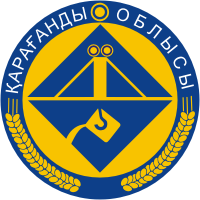 Развитие государственно-частного партнерства 
в Карагандинской области
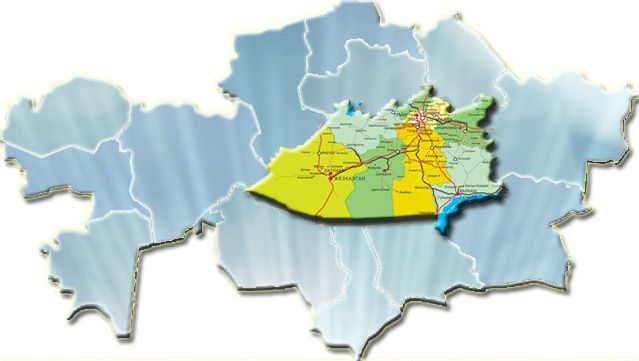 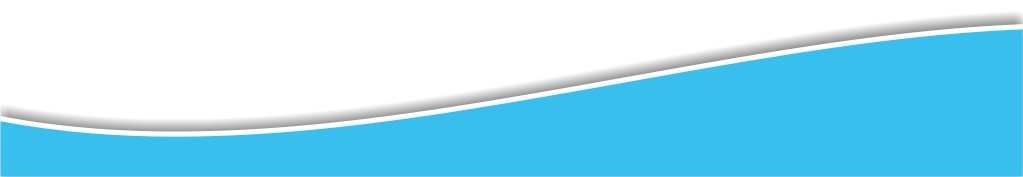 www.karaganda-region.kz
Развитие государственно-частного партнерства
Создание АО «Казахстанский центр ГЧП»
2005
2006
2007
2008
2009
2010
2011
2012
2013
Принятие Закона РК 
«О концессиях»
Подписание первого договора концесcии в регионе
Создание АО «Региональный центр ГЧП КО»
2
Планируемые региональные проекты ГЧП
Строительство нового энергоисточника г. Караганды (ТЭЦ-4)
Строительство и эксплуатация комплекса детских садов в г.Темиртау
Строительство поликлиники на 500 посещений в смену в г. Караганды
Реконструкция и модернизация Шахтинской ТЭЦ
Строительство Дома дружбы с концертным залом в г. Караганды
Строительство футбольного манежа в г.Караганды
Строительство Дворца бракосочетаний в г.Караганды
Строительство и эксплуатация ТЭЦ-2 в г. Жезказгане
Строительство школы технических видов спорта и технического творчества в г. Караганды
Строительство и эксплуатация многопрофильной клинической больницы на 300 коек при РГП «КГМУ»
3
«Пилотный» проект в Карагандинской области
2011
Социальный проект по строительству и эксплуатации комплекса детских садов в городе Караганда
Единственная модель ГЧП:
Ограничение мер государственной поддержки стоимостью проекта
Отсутствие возможности возмещать эксплуатационные затраты концессионера
ВТО
(Строительство – Передача – Эксплуатация)
Отсутствие подзаконной базы по возможностям местного бюджета
Реализация проекта – практический опыт ГЧП
4
Законопроект по развитию ГЧП
Расширение видов контрактов
Новые инструменты по возмещению затрат
Уменьшение квалификационных требований
Упрощение процедур 
подготовки проектов
Принятие законопроекта будет содействовать:
Расширению спектра применения ГЧП
 Активизации реализации проектов
 Участию в проектах отечественных инвесторов
5
Предложения по законопроекту
1
Возможность реализации инициативных проектов  частного  сектора  без конкурса
Инициативное предложение инвестора с предоставлением ТЭО
Положительное заключение экспертизы государственного органа
Реализация проекта частным инвестором
2
Законодательное регламентирование деятельности региональных центров ГЧП
Закрепление функций подготовки и консультативного сопровождения
Накопление опыта и знаний в сфере ГЧП
Дополнительный импульс реализации Закона 
Содействие дальнейшему развитию регионов
6
Спасибо за внимание!
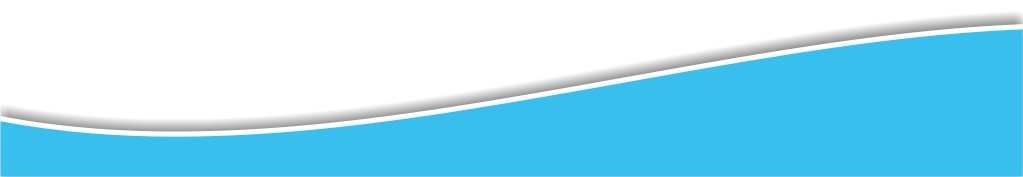 www.karaganda-region.kz